Log-Structured Memory for DRAM-Based Storage
Stephen Rumble, Ankita Kejriwal, and John Ousterhout
Stanford University
Introduction
Traditional memory allocators can’t provide all of
Fast allocation/deallocation
Handle changing workloads
Efficient use of memory
RAMCloud: log-structured allocator
Incremental copying garbage collector
Two-level approach to cleaning (separate policies for disk and DRAM)
Concurrent cleaning (no pauses)
Results:
High performance even at 80-90% memory utilization
Handles changing workloads
Makes sense for any DRAM-based storage system
February 18, 2014
Log-Structured Memory
Slide 2
RAMCloud Overview
1000 – 100,000 Application Servers
…
5µs RTT forsmall RPCs
Appl.
Appl.
Appl.
Appl.
Library
Library
Library
Library
DatacenterNetwork
Durable replicastorage for crashrecovery
Coordinator
…
Master
Master
Master
Master
Key-value store32-256 GB DRAM
Backup
Backup
Backup
Backup
1000 – 10,000 Storage Servers
All data in DRAM at all times
February 18, 2014
Log-Structured Memory
Slide 3
Workload Sensitivities
glibc malloc: 20 GB memory to hold 10 GB dataunder workload W8:
Allocate many 50-150B objects
Then delete 90%, write new 5-15KB objects
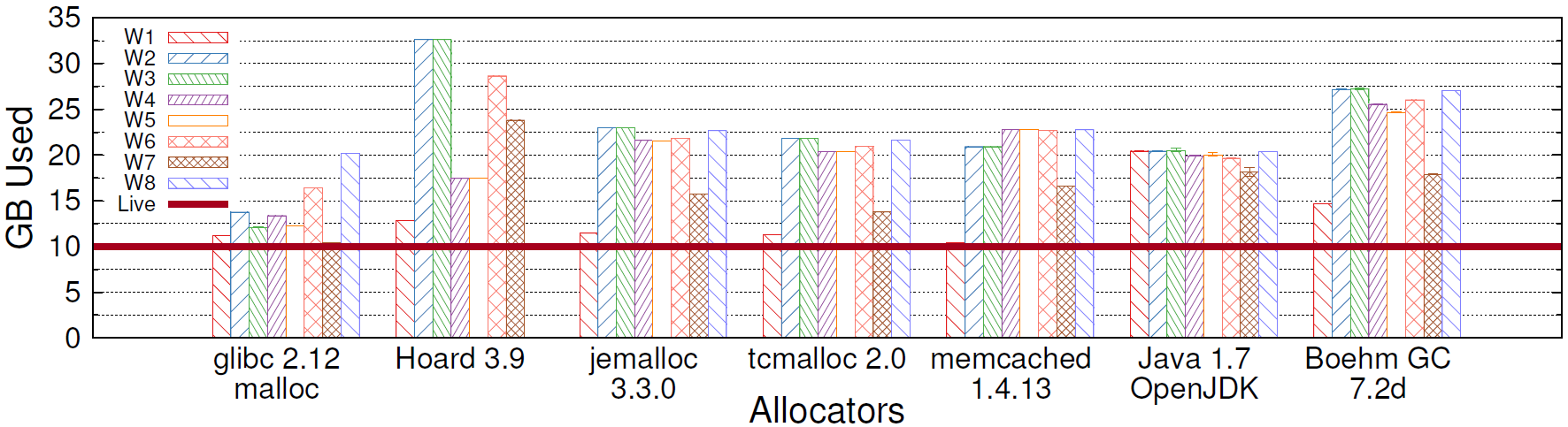 7 memory allocators, 8 workloads
Total live data constant (10 GB)
But workload changes (except W1)
All allocators waste at least 50% of memory in some situations
February 18, 2014
Log-Structured Memory
Slide 4
Non-Copying Allocators
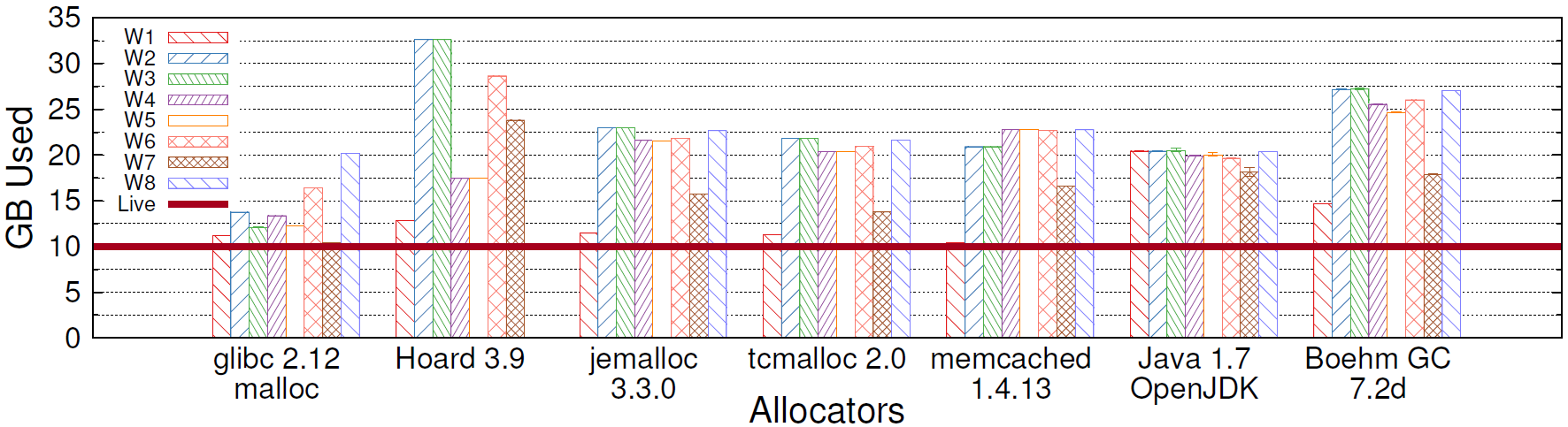 Blocks cannot be moved once allocated
Result: fragmentation
Free areas
February 18, 2014
Log-Structured Memory
Slide 5
Copying Garbage Collectors
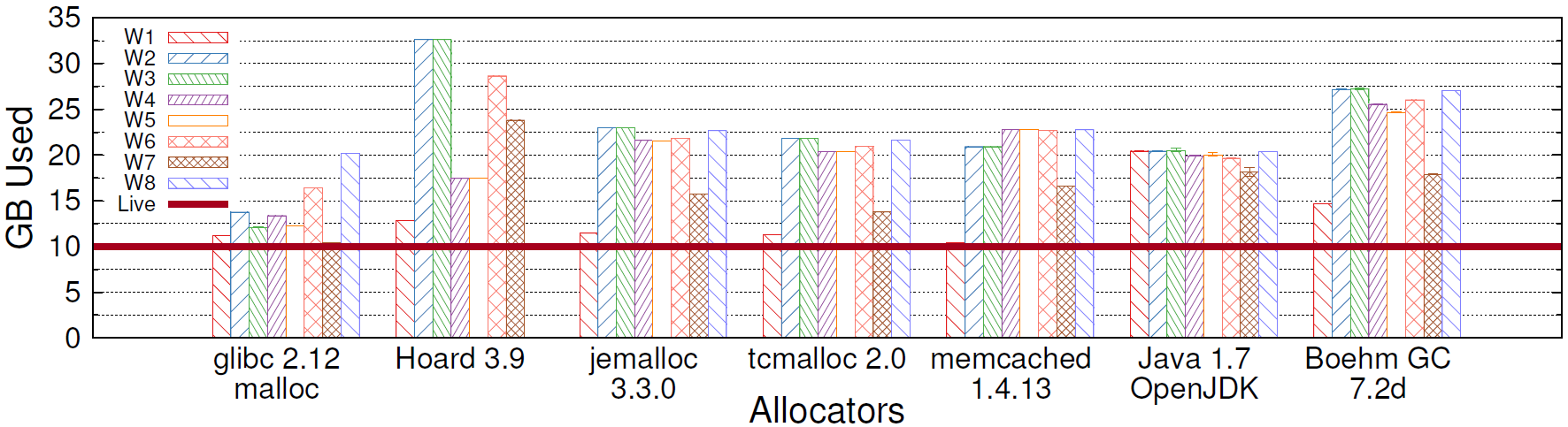 Before collection:
After collection:
Must scan all memory to update pointers
Expensive, scales poorly
Wait for lots of free space before running GC
State of the art: 3-5x overallocation of memory
Long pauses: 3+ seconds for full GC
February 18, 2014
Log-Structured Memory
Slide 6
Allocator for RAMCloud
Requirements:
Must use copying approach
Must collect free space incrementally
Storage system advantage: pointers restricted
Pointers stored in index structures
Easy to locate pointers for a given memory block
Enables incremental copying
Can achieve overall goals:
Fast allocation/deallocation
Insensitive to workload changes
80-90% memory utilization
February 18, 2014
Log-Structured Memory
Slide 7
Log-Structured Storage
Master Server
Hash Table
Log head:add nextobject here
{table id,object key}
Immutable Log
8 MBSegments
B17
B86
B22
B3
B72
B66
B49
B3
B16
Each segment replicated on disks of 3 backup servers
February 18, 2014
Log-Structured Memory
Slide 8
Log Cleaning
Pick segments with lots of free space:


Copy live objects (survivors):


Free cleaned segments (and backup replicas)

Cleaning is incremental
Log
Log
Log
February 18, 2014
Log-Structured Memory
Slide 9
Cleaning Cost
U: fraction of live bytesin cleaned segments
0.5
0.9
0.99
Bytes copied by cleaner (U)
Bytes freed (1-U)
Bytes copied/byte freed (U/(1-U))
Capacity
Bandwidth
Memory
expensive
cheap
Conflicting Needs:
Disk
cheap
expensive
Need different policies for cleaning disk and memory
February 18, 2014
Log-Structured Memory
Slide 10
Two-Level Cleaning
DRAM
Backups
Compaction:
Clean single segment in memory
No change to replicas on backups
DRAM
Backups
Combined Cleaning:
Clean multiple segments
Free old segments (disk & memory)
DRAM
Backups
February 18, 2014
Log-Structured Memory
Slide 11
Two-Level Cleaning, cont’d
Best of both worlds:
Optimize utilization of memory(can afford high bandwidth cost for compaction)
Optimize disk bandwidth(can afford extra disk space to reduce cleaning cost)
February 18, 2014
Log-Structured Memory
Slide 12
Parallel Cleaning
...
Survivor data written to “side log”
No competition for log head
Different backups for replicas

Synchronization points:
Updates to hash table
Adding survivor segments to log
Freeing cleaned segments
Log Head
Survivor
Segments
...
Log Head
...
Log Head
February 18, 2014
Log-Structured Memory
Slide 13
Throughput vs. Memory Utilization
Memory	Performance
Utilization	Degradation
	80%	17-27%
	90%	26-49%




	80%	14-15%
	90%	30-42%





	80%	3-4%
	90%	3-6%
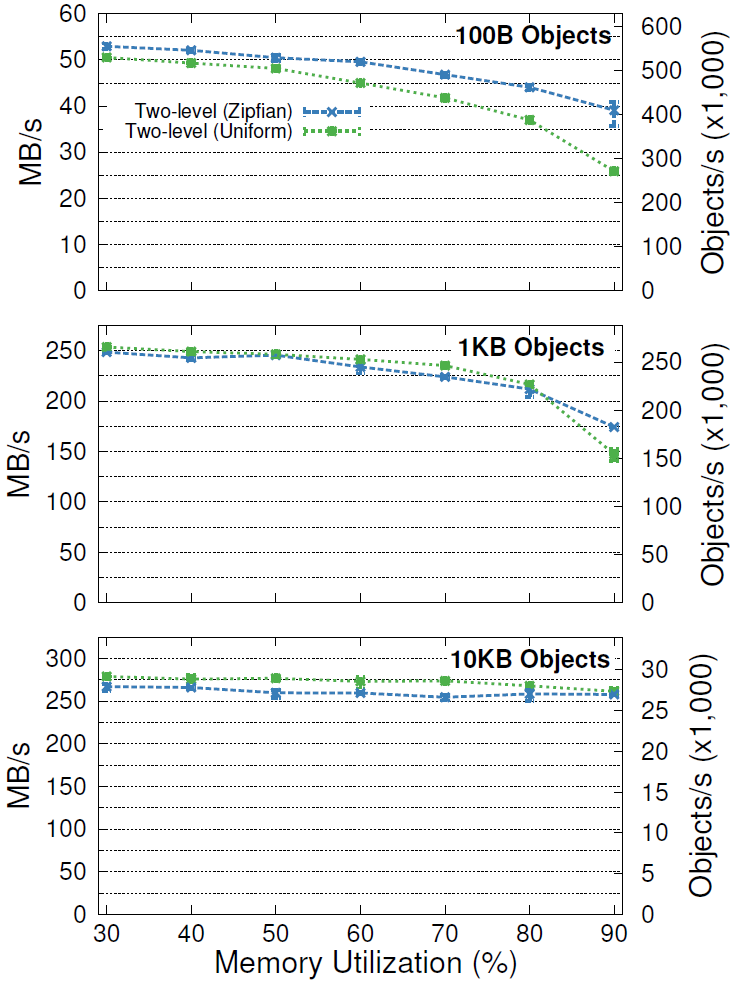 1 master,
3 backups,
1 client,
concurrentmulti-writes
February 18, 2014
Log-Structured Memory
Slide 14
1-Level vs. 2-Level Cleaning
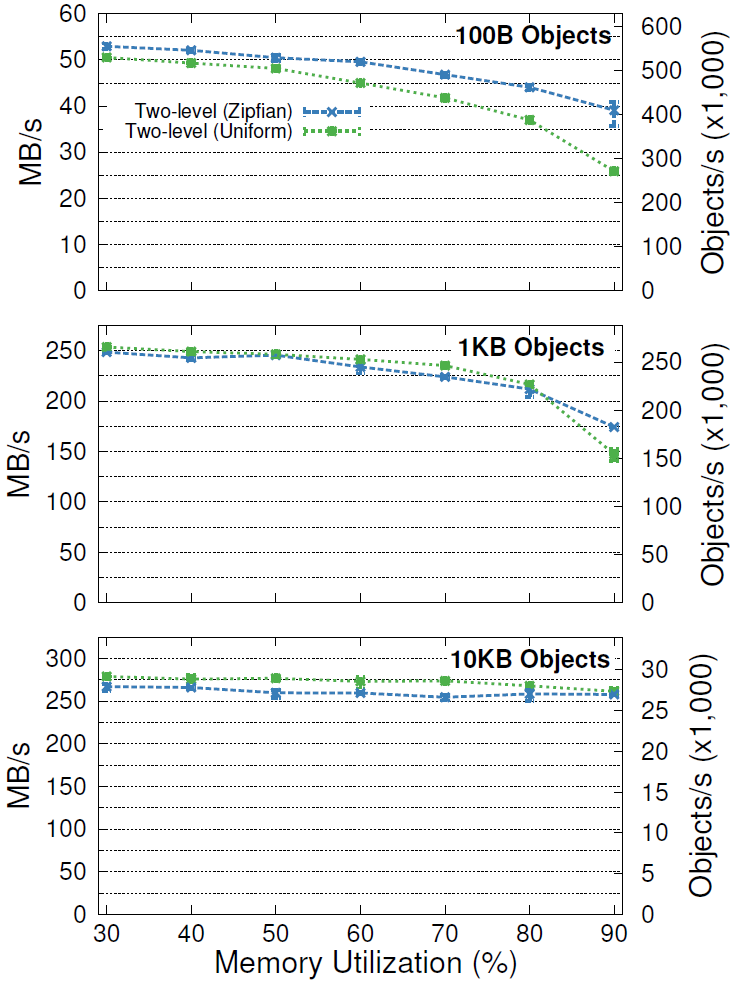 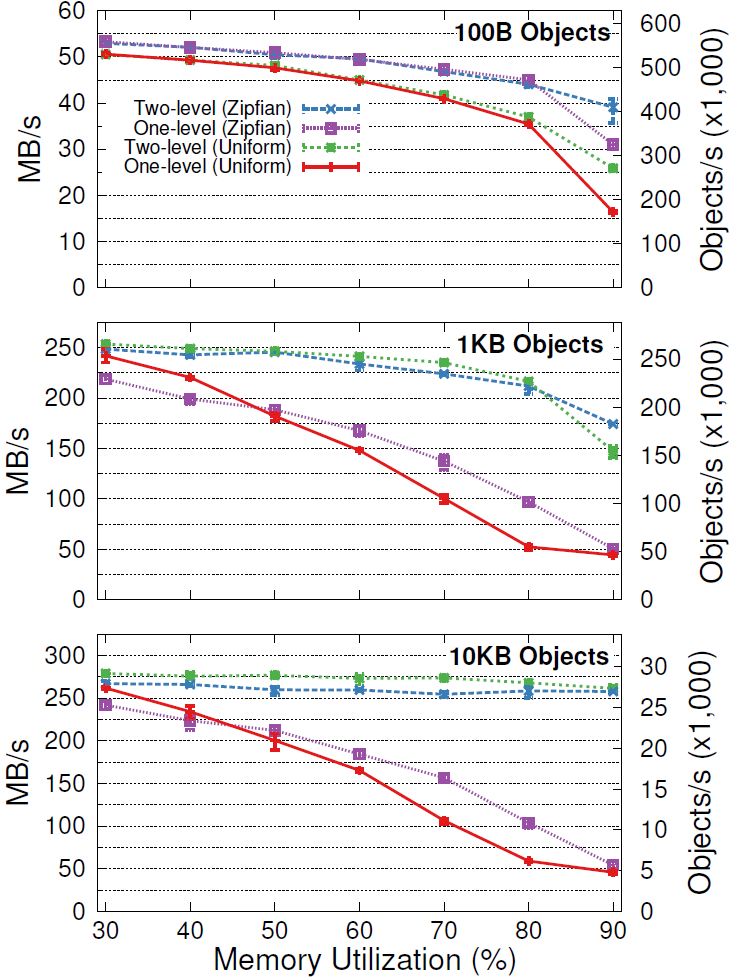 One-levelCleaning
February 18, 2014
Log-Structured Memory
Slide 15
Cleaner’s Impact on Latency
1 client, sequential 100B overwrites, no locality, 90% utilization
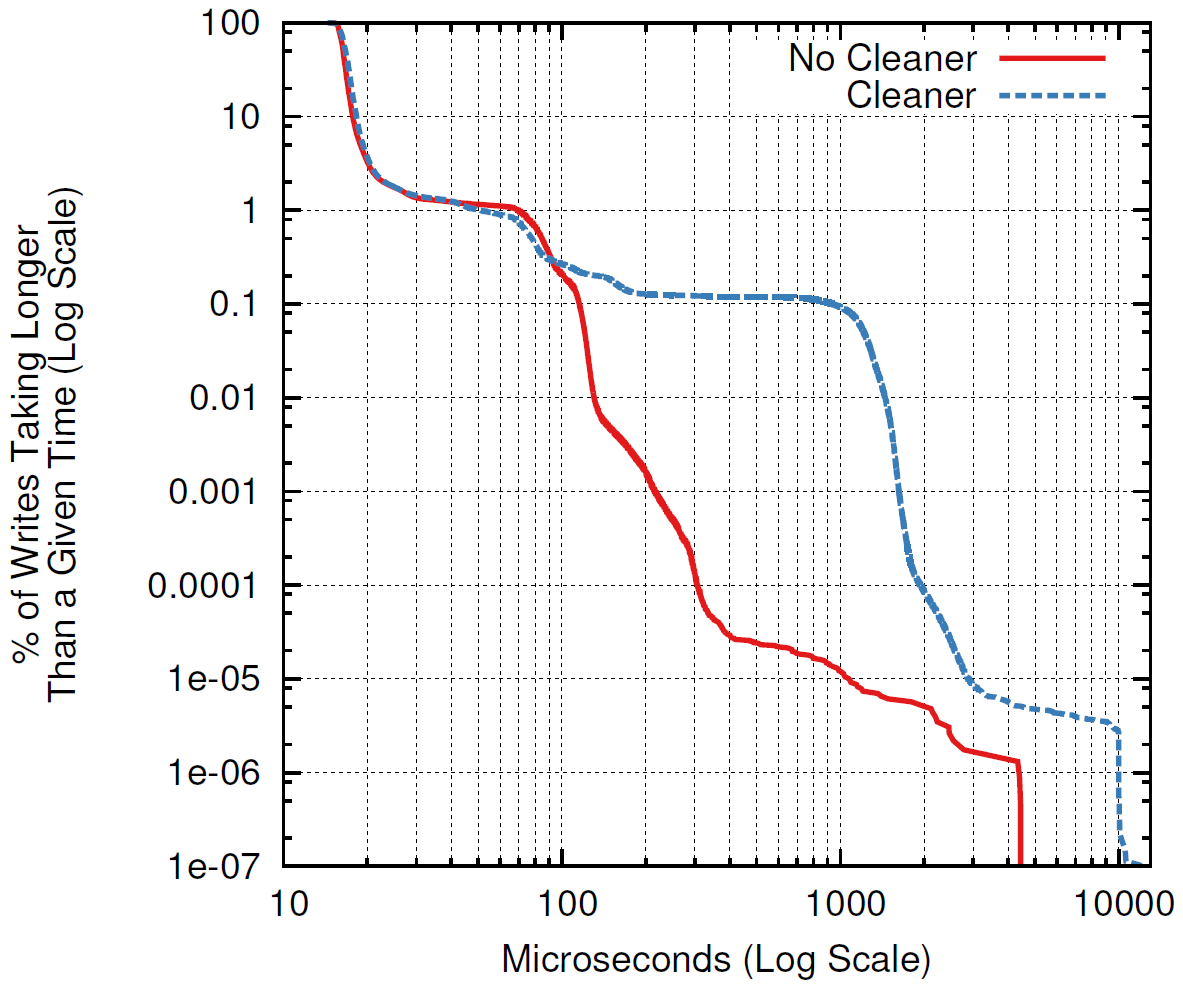 Median:
With cleaning: 	16.70µs
No cleaner:	16.35µs
99.9th %ile:
With cleaning: 	900µs
No cleaner:	115µs
February 18, 2014
Log-Structured Memory
Slide 16
Additional Material in Paper
Tombstones: log entries to mark deleted objects
Mixed blessing: impact cleaner performance
Preventing memory deadlock
Need space to free space
Fixed segment selection defect in LFS
Modified memcached to use log-structured memory:
15-30% better memory utilization
3% higher throughput
Negligible cleaning cost (5% CPU utilization)
YCSB benchmarks vs. HyperDex and Redis:
RAMCloud better except vs. Redis under write-heavy workloads with slow RPC.
February 18, 2014
Log-Structured Memory
Slide 17
Related Work
Storage allocators and garbage collectors
Performance limited by lack of control over pointers
Some slab allocators almost log-like (slab <=> segment)
Log-structured file systems
All info in DRAM in RAMCloud (faster, more efficient cleaning)
Other large-scale storage systems
Increasing use of DRAM:Bigtable/LevelDB, Redis, memcached, H-Store, ...
Log-structured mechanisms for distributed replication
Tombstone-like objects for deletion
Most use traditional memory allocators
February 18, 2014
Log-Structured Memory
Slide 18
Conclusion
Logging approach is an efficient way to allocate memory (if pointers are restricted)
Allows 80-90% memory utilization
Good performance (no pauses)
Tolerates workload changes
Works particularly well in RAMCloud
Manage both disk and DRAM with same mechanism
Also makes sense for other DRAM-based storage systems
February 18, 2014
Log-Structured Memory
Slide 19
Tombstones
Server crash? Replay log on other servers to reconstruct lost data
Tombstones identify deleted objects:
Written into log when object deleted or overwritten
Info in tombstone:
Table id
Object key
Version of dead object
Id of segment where object stored
When can tombstones be deleted?
After segment containing object has been cleaned(and replicas deleted on backups)
Note: tombstones are a mixed blessing
February 18, 2014
Log-Structured Memory
Slide 20